Emerging Issues in Juvenile Dependency
Megan E. Hassen
Juvenile and Family Court Programs Division, OJD
Pre-Petition Issues
Protective Custody Orders
Prevention Services
Protective Custody
Current Oregon statutory standard (without court order):  ORS 419B.150
A child may be taken into protective custody:
When the child’s condition or surroundings reasonably appear to be such as to jeopardize the child’s welfare;  or
When it reasonably appears that the child has run away from home.
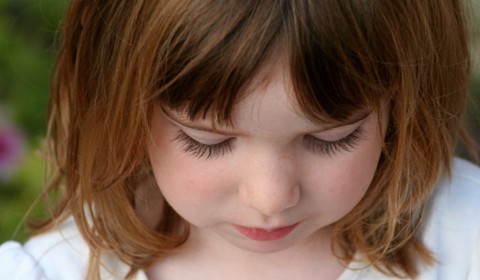 This Photo by Unknown Author is licensed under CC BY-SA
Protective Custody
Proposed standard:  LC 821
A child may be taken into protective custody when there is reasonable cause to believe that:
There is an imminent threat of severe harm to the child
The child poses an imminent threat of severe harm to self or others;
The child is a run away; or 
There is an imminent threat that the child’s parent or guardian will cause the child to be beyond the reach of the juvenile court, and :
There is an imminent threat of severe harm to the child; or
The child poses an imminent threat of severe harm to self or others.
Family First Prevention Services Act of 2018
Amends Title IVE of the Social Security Act 
Fundamental policy shifts:
Adds funding stream for prevention services
Restricts funding for non-qualifying placements in congregate care
Implementation date for prevention services and congregate care limits: 
October 1, 2019 (unless state requests delay)
Prevention Services
Type:
Mental health services
Substance abuse prevention and treatment
In-home parent skill-based programs 
Must be trauma informed 
Promising, supported, or well supported
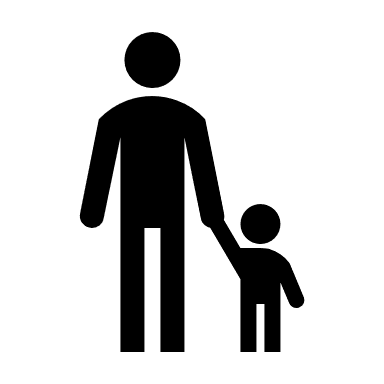 Prevention Services
Eligibility:
Children at imminent risk of placement in foster care and their parents or kinship caregivers;
Pregnant and parenting youth in foster care
No income test requirement

Time limited
12 month period
No limit to how many times a child or family can receive prevention services.
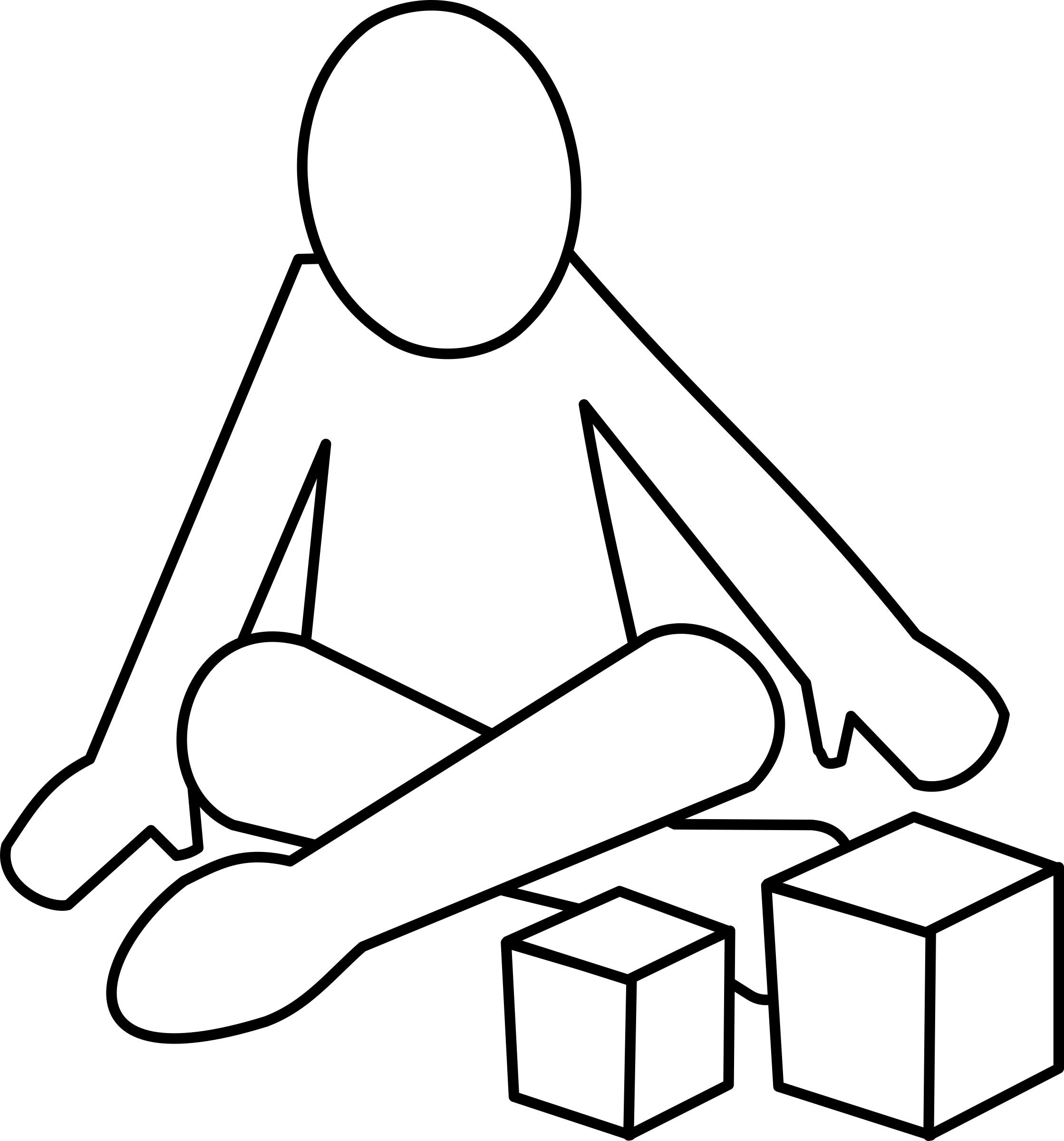 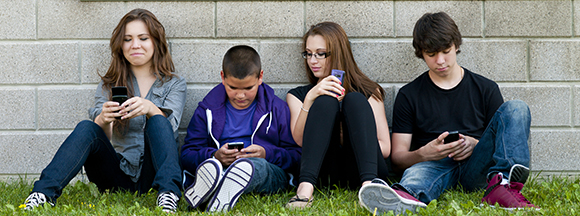 Congregate Care Limitations
This Photo by Unknown Author is licensed under CC BY
Family First Prevention Services Act Limitations
Creates new Title IVE funded placement categories:
Foster family home (limited to six children with exceptions)
Placement with a parent in a licensed residential family-based substance abuse treatment facility (no income test; IV-E funding for up to 12 months)
Child care institution:
Qualified residential treatment program 
Setting specializing in providing prenatal, post-partum or parenting supports for youth
Independent living setting (18 or over)
High quality residential care to victims of sex trafficking
No prevention funds for states without congregate care limits!!!
Qualified Residential Treatment Programs
Requirements:
Trauma informed treatment model designed to address the needs of children with serious emotional or behavioral disorders
Has registered or licensed nursing staff available 24 hours a day and 7 days a week
Engages family participation in child’s treatment (to the extent appropriate and consistent with the child’s best interests) and facilitates outreach to family members
Provides discharge planning and family based aftercare support for at least 6 months post-discharge
Licensed and accredited
Qualified Residential Treatment Programs
Additional requirements for federal funding:
Assessment within 30 days of placement to determine where the needs of the child can be most effectively met.
State must assemble family and permanency team for child; team must be engaged during the assessment process.  
If the assessor determines the child should not be placed in a foster family home, s/he must provide written statement why child’s needs can’t be met in foster home (shortage of foster homes not a reason)
Qualified Residential Treatment Programs
New Court Review Requirement (w/in 60 days of placement)
Court must determine:
whether the needs of the child can be met in a family foster home, or if not, 
whether placement in QRTP provides the most effective and appropriate level of care for the child in the least restrictive environment and whether that placement is consistent with the short and long term goals for the child in the child’s permanency plan
If court doesn’t approve the child’s placement, transition funding lasts for 30 days.
If the court doesn’t complete the review within 60 days, funding lasts only for the first 60 days the child is in that placement.
Placement Crisis
Placement Crisis
Juvenile Justice Mental Health Task Force
PSU Study
A.R., et al. v. State of Oregon et al., Federal Court Settlement
Youth with Specialized Needs Workgroup
Senate Bill 1 (2019)
[Speaker Notes: The State of Oregon entered into a settlement in federal court in the case of A.R., et al. v. State of Oregon  et al., on February 27, 2018, to reduce the number of foster children temporarily lodged in hotel rooms.  The agreement sets forth limits on placing children in DHS offices, unlicensed facilities and temporary lodging (hotels, motels or inns), with a gradual reduction in the number of children in these placements.  For the period of June to December 2018, DHS will be limited to temporary lodging 120 foster children.  By December 2020, DHS must reduce temporary lodging to no more than 12 foster children or young adults in each six month period.  The agreement requires reporting and monitoring of progress.  I've attached a copy of the settlement agreement and a summary of its contents provided by DOJ and YRJ.As the agreement is implemented, there are a few items I'd like to bring to your attention:The juvenile court has no responsibilities under the agreement.  However, some of the juvenile court's findings may be relevant to and be referenced by the parties to the settlement agreement when compliance with the agreement is considered.  For example, under the agreement, DHS can not temporarily lodge a child unless it has determined the child cannot be safe at home or in the current placement with services up to the amount of money temporary lodging would cost.  This issue may come up when the parties argue about whether reasonable efforts have been made to prevent or eliminate the need for removal or to make it possible for the child to safely return home.Objections to placements.  Under the agreement, DHS has restrictions on the frequency and the length of time children may be temporarily lodged.  Beginning on July 1, 2018, the following presumptive lengths of stay apply:  for children 0-10, 5 nights; for children 11-17, 12 nights; and for young adults 18-20, 21 nights.   If a child is temporarily lodged in a hotel, and the child objects to a proposed placement, there may be a delay in getting the child out of a hotel due to a court review of the proposed placement.  The agreement gives DHS some extra time in these situations -  an initial five extra business days beyond the normal timelines.  When the child has made a timely request, and the delay extends beyond that time frame due to lack of juvenile court time to hear the matter, the agreement allows the placement to extend an extra five business days.  The child objecting to the placement has the burden to request a hearing and seek an order preventing DHS' proposed placement.  However, in order to expedite these reviews, DOJ may be filing a written motion when the child has made an oral objection but has not promptly requested a hearing.  The purpose is to keep the issue moving through the court expeditiously, to try and ensure compliance with the timelines under the agreement.  A finding regarding whether a type of placement is in the best interest of the child may be considered by the parties to the settlement agreement regarding a potential "good cause" determination under the agreement.School placement and extracurricular activities.  The agreement specifies that DHS's legal obligations to maintain and transport the child to his or her school of origin do not cease during periods of temporary lodging.  If the juvenile court has made a finding that the child's attendance at his or her school of origin is not in the child's best interest, the child must be enrolled in a new school within three days.  The agency's responsibility to ensure the child has the opportunity to engage in extracurricular activities under the reasonable and prudent parent standard also continues during periods of temporary lodging.]
Juvenile Justice Reform
Thank you!
Questions?  
Contact Megan Hassen at 503.986.4511 or Kristen Farnworth at 503.986.6403